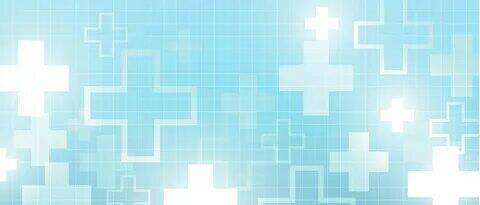 Игра «Профессии»
Для средней группы
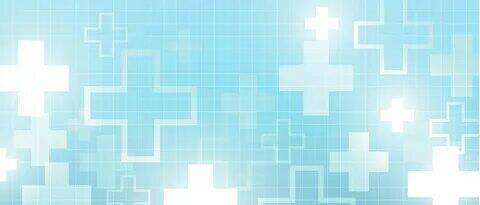 Цель:
Формировать представление о профессиях
Задачи:
Расширять представление о профессиях;
Развивать внимание, сообразительность;
Учить пользоваться компьютером.
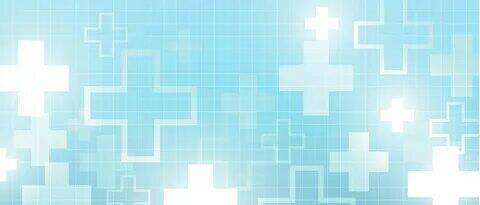 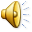 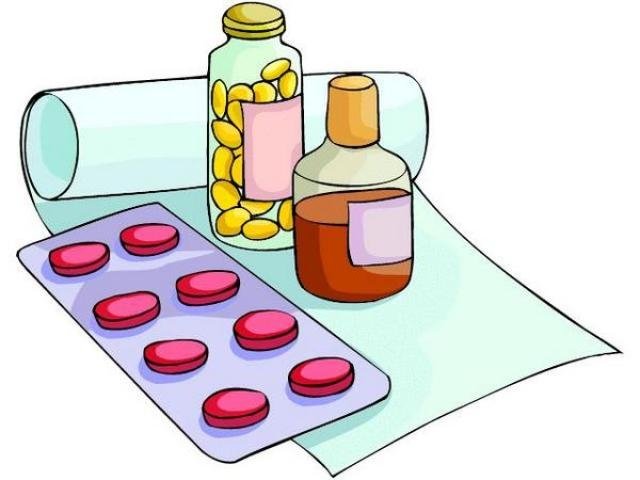 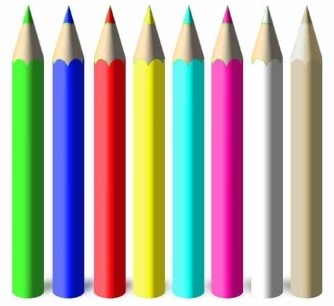 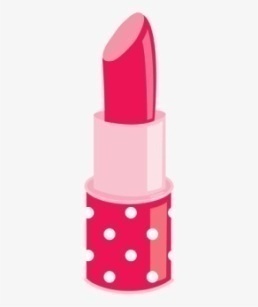 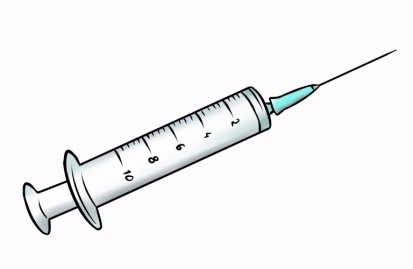 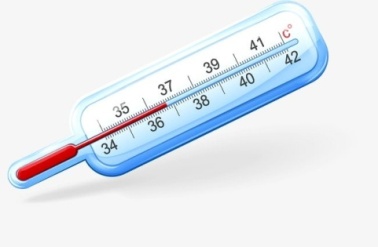 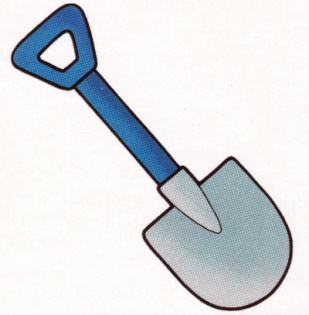 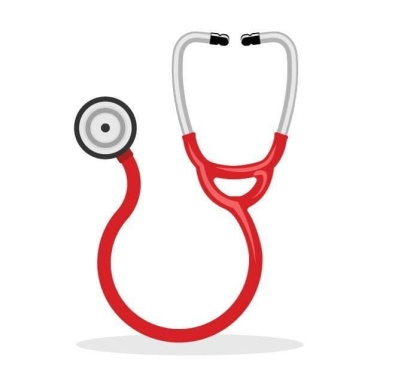 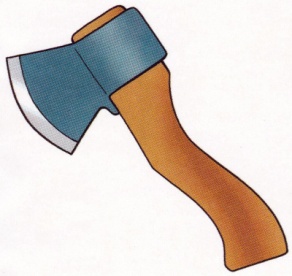 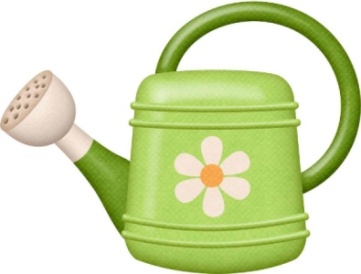 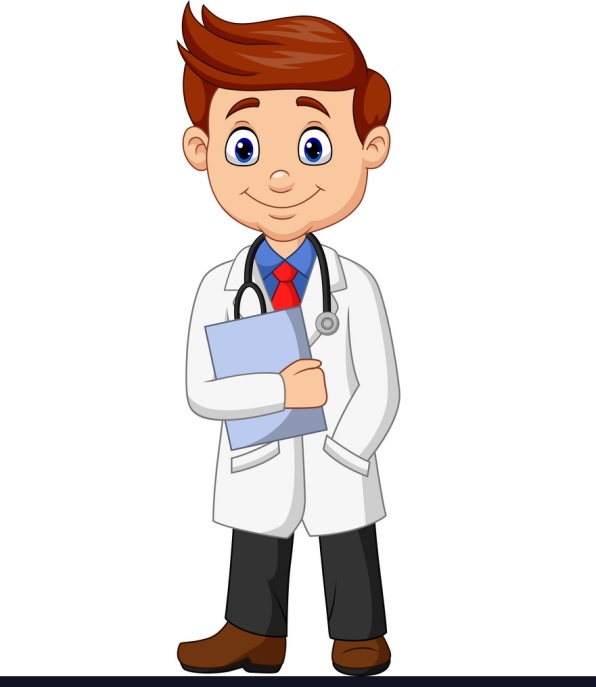 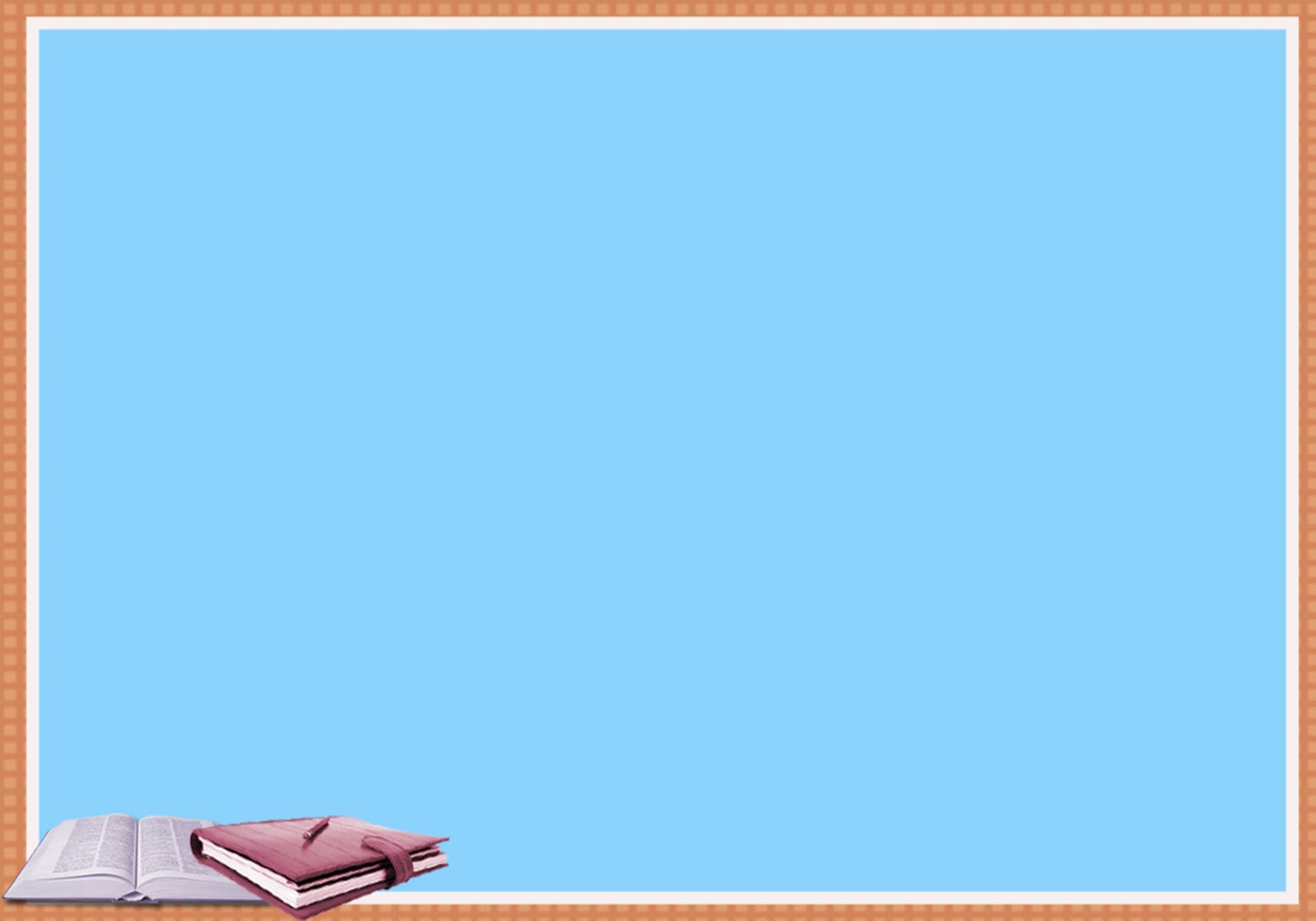 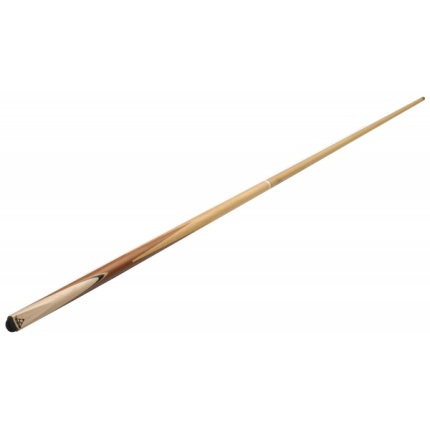 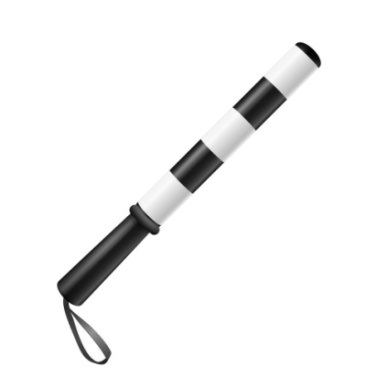 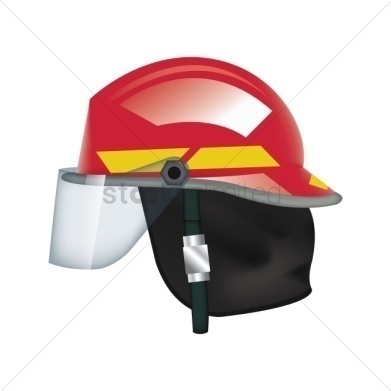 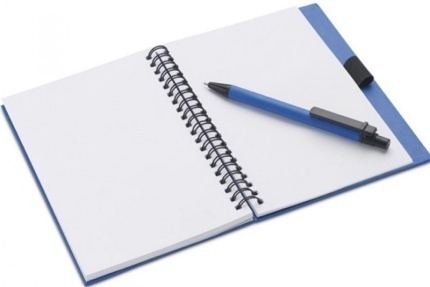 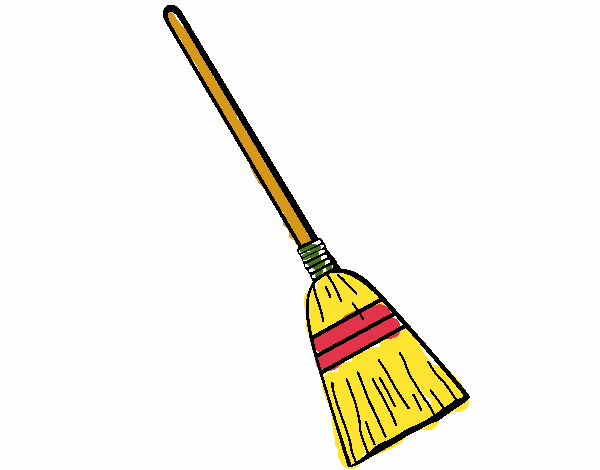 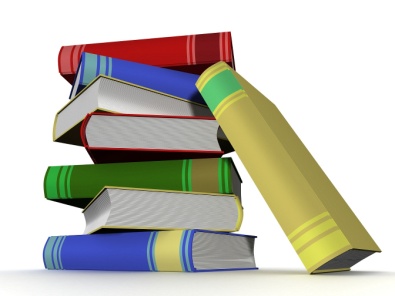 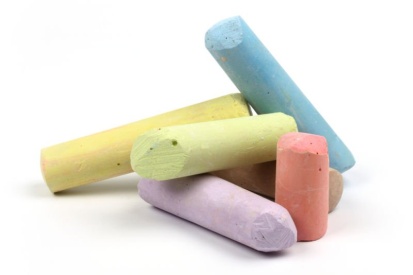 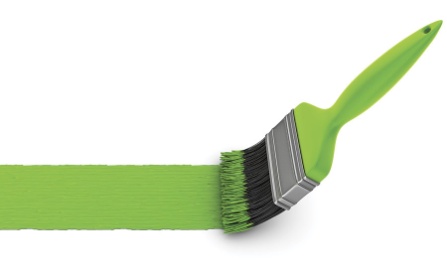 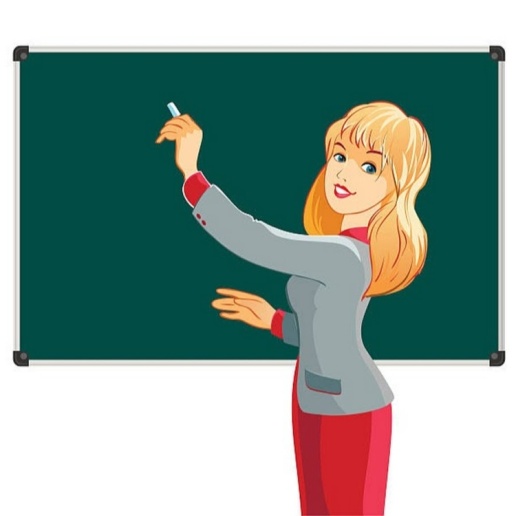 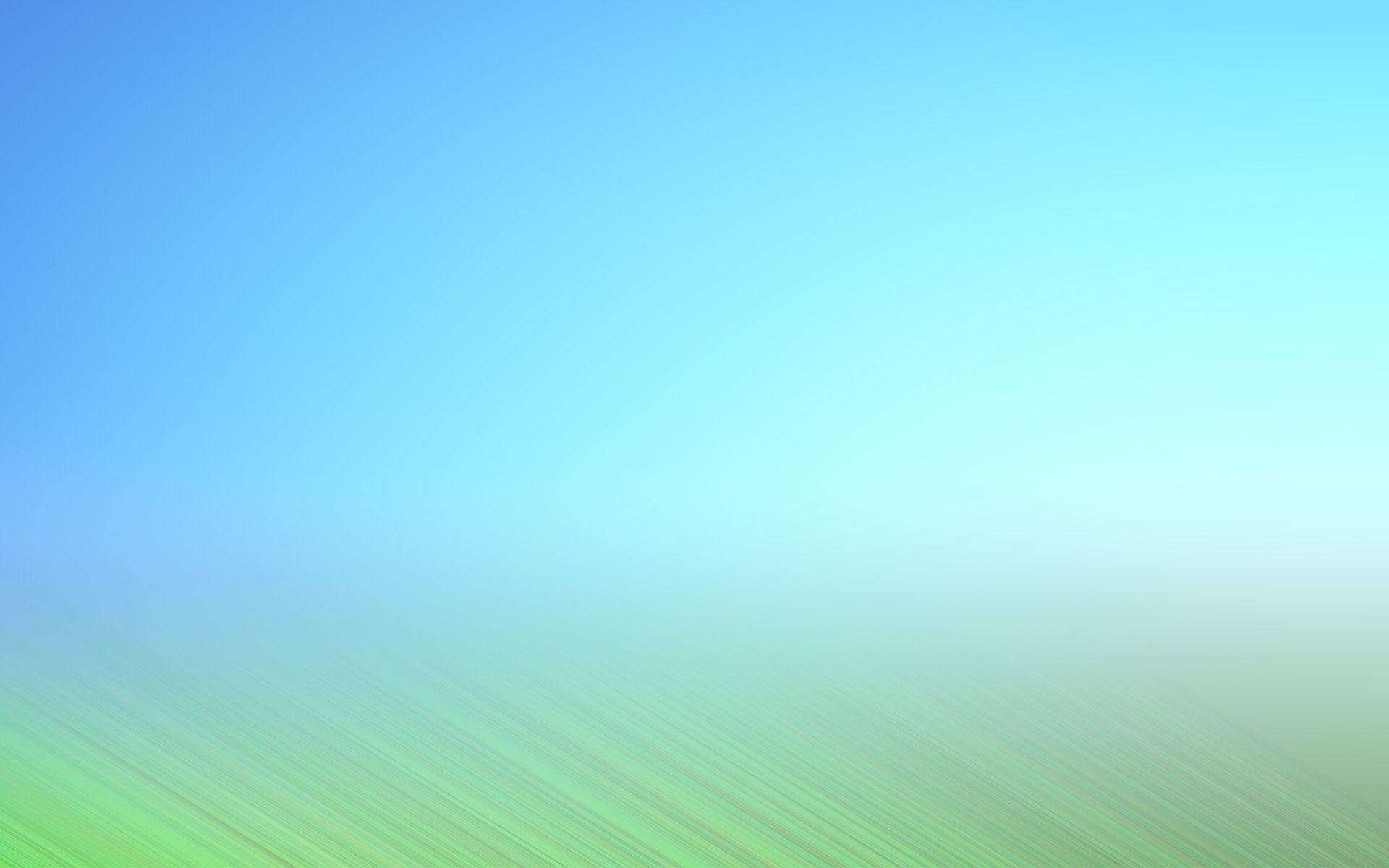 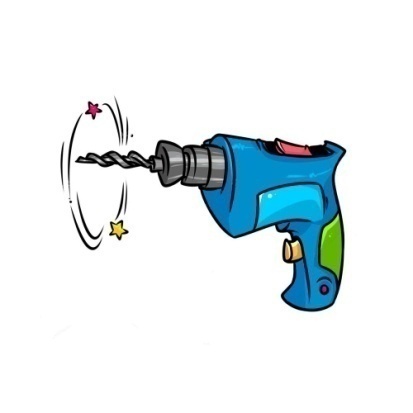 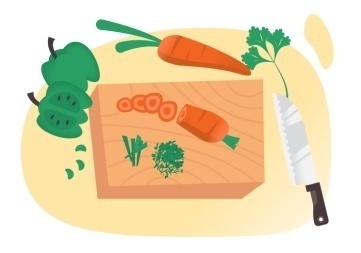 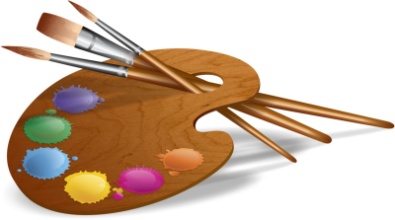 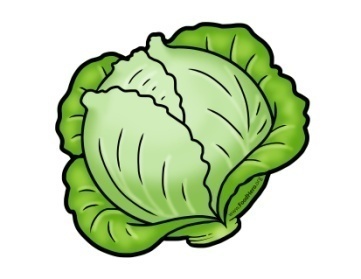 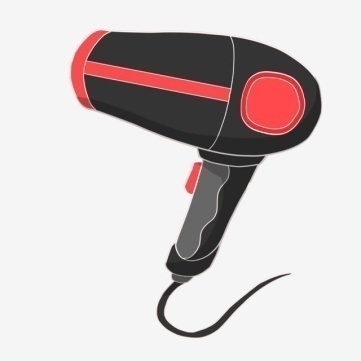 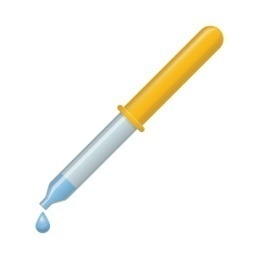 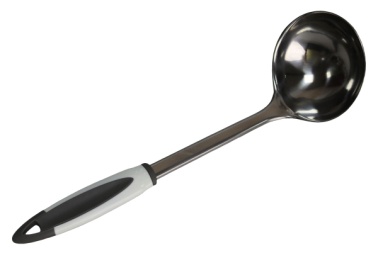 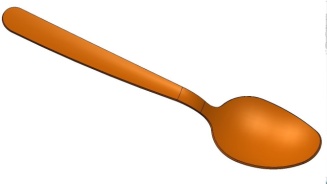 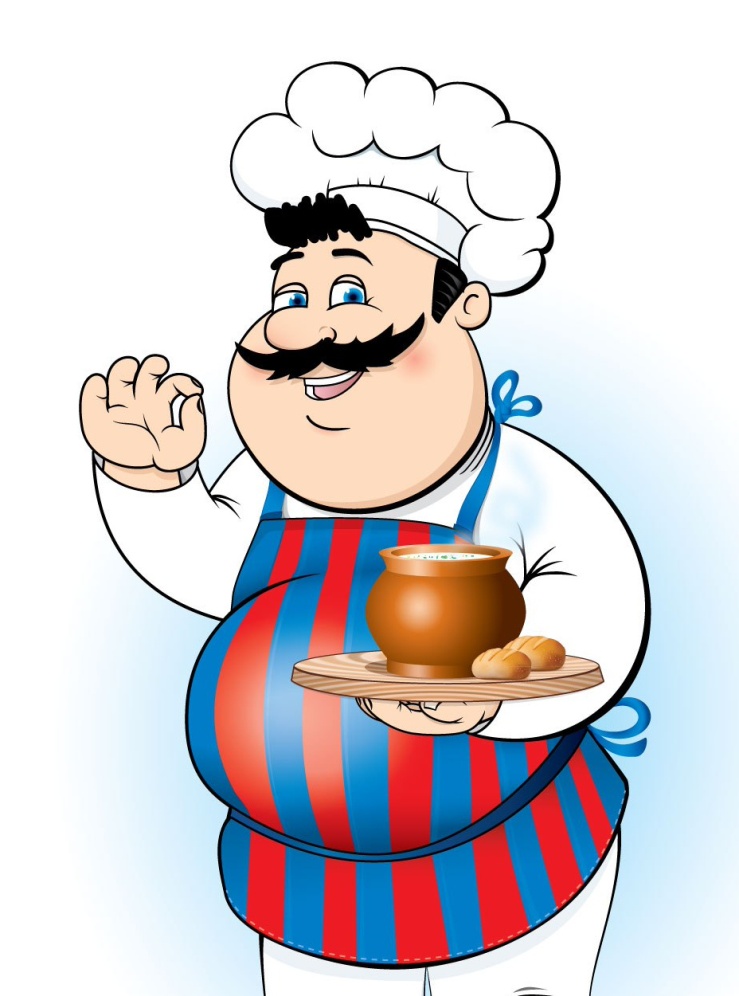 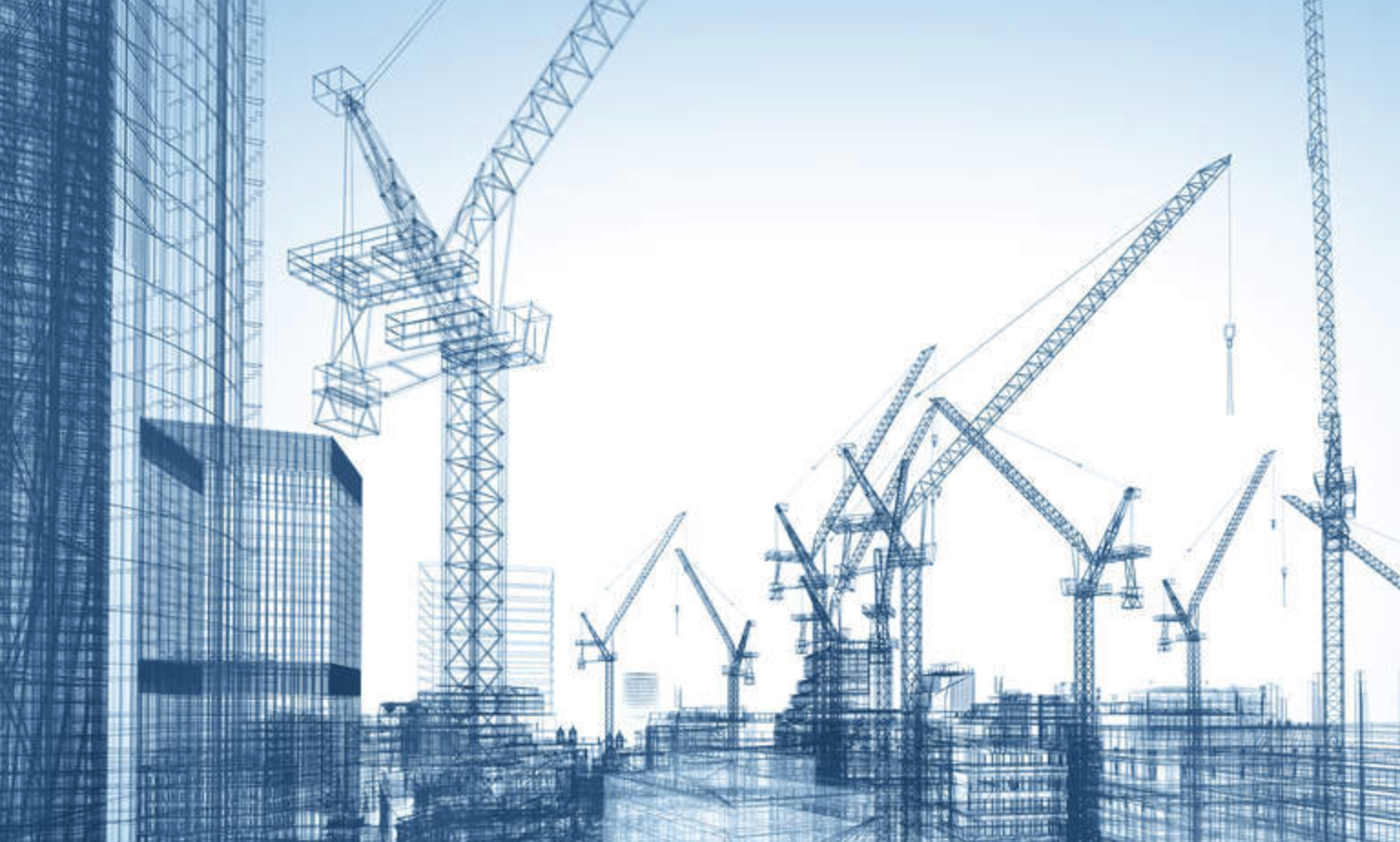 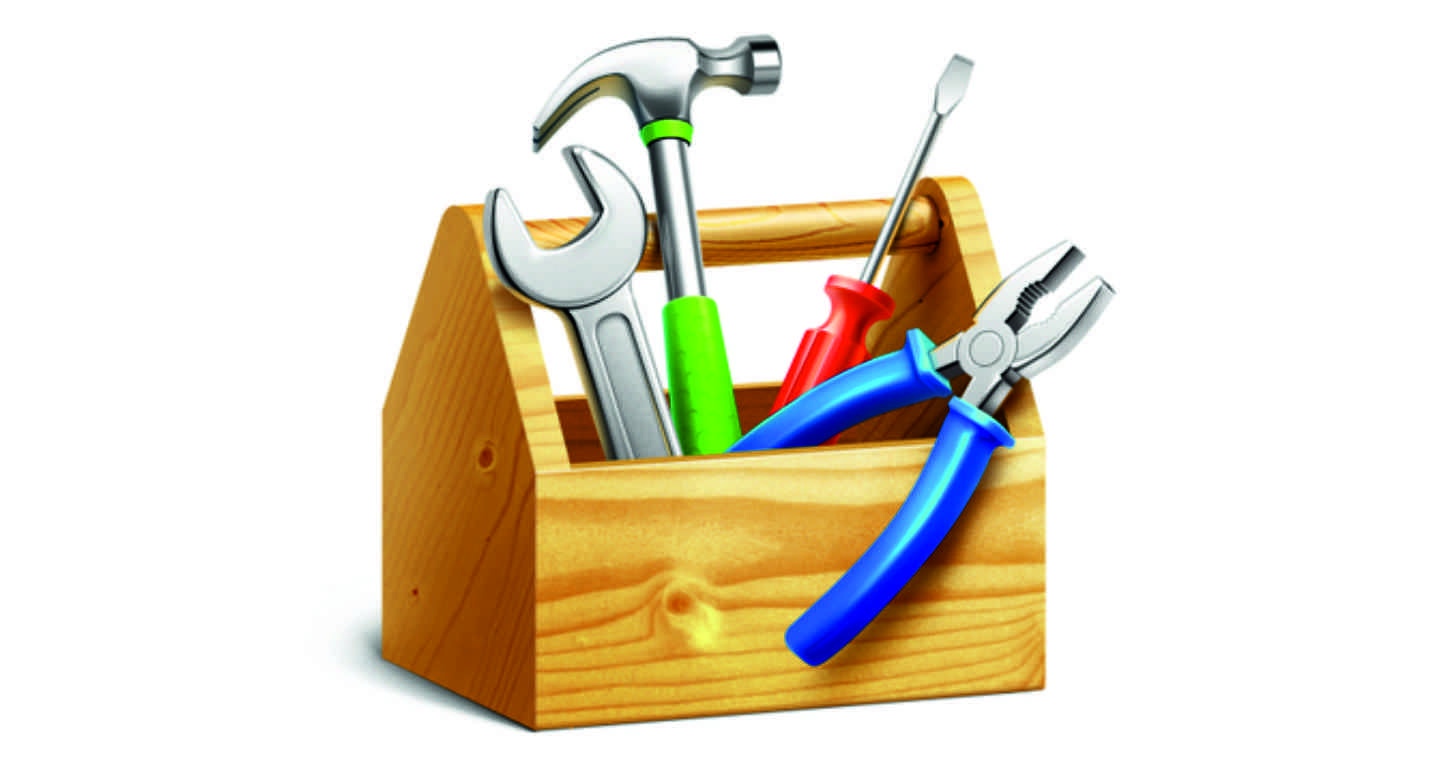 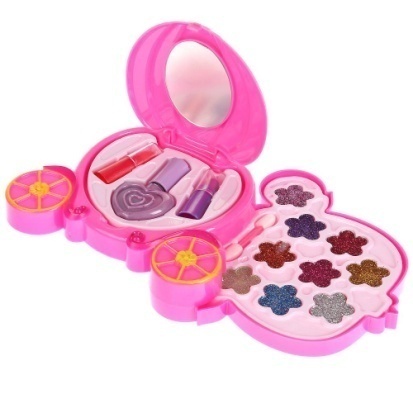 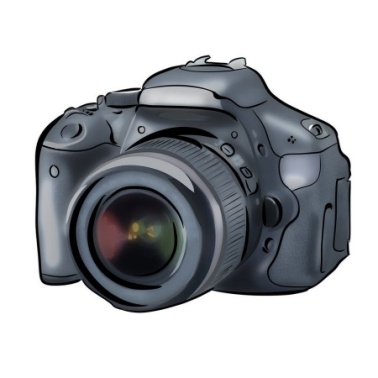 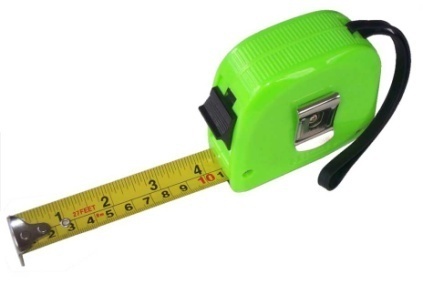 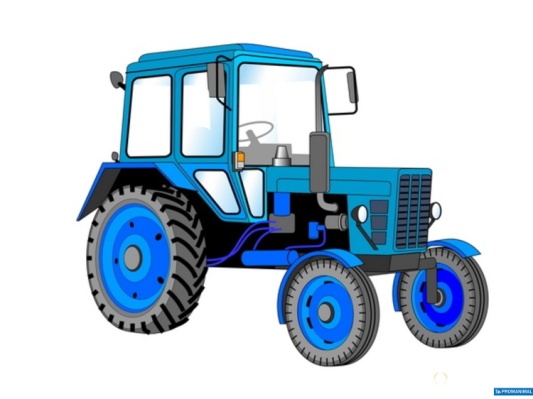 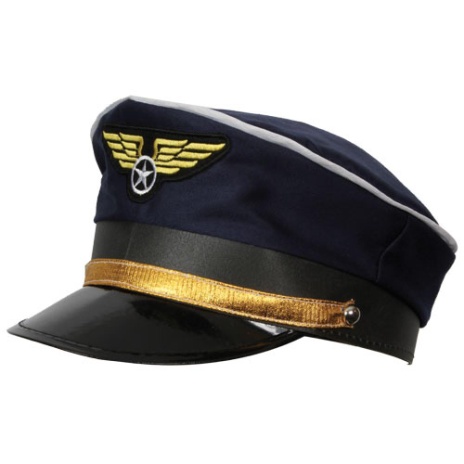 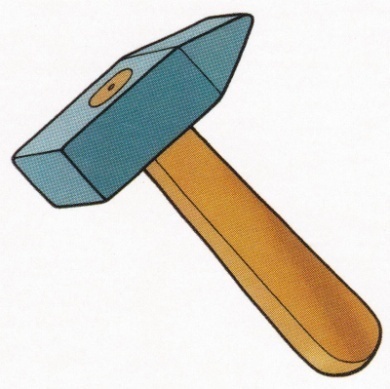 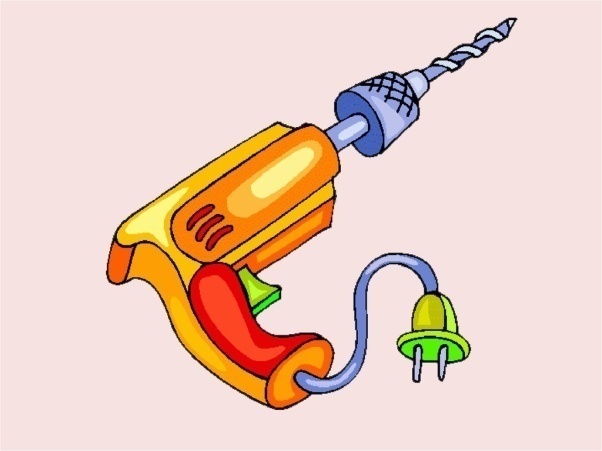 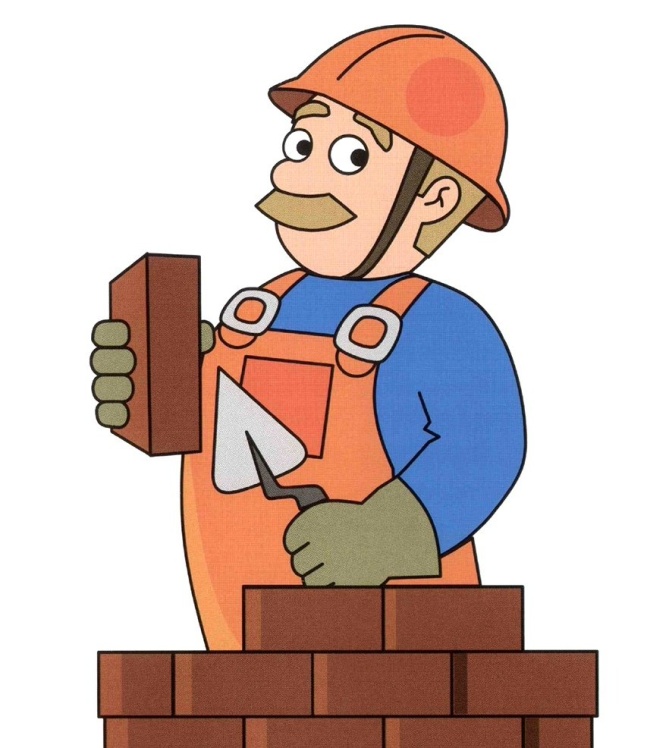 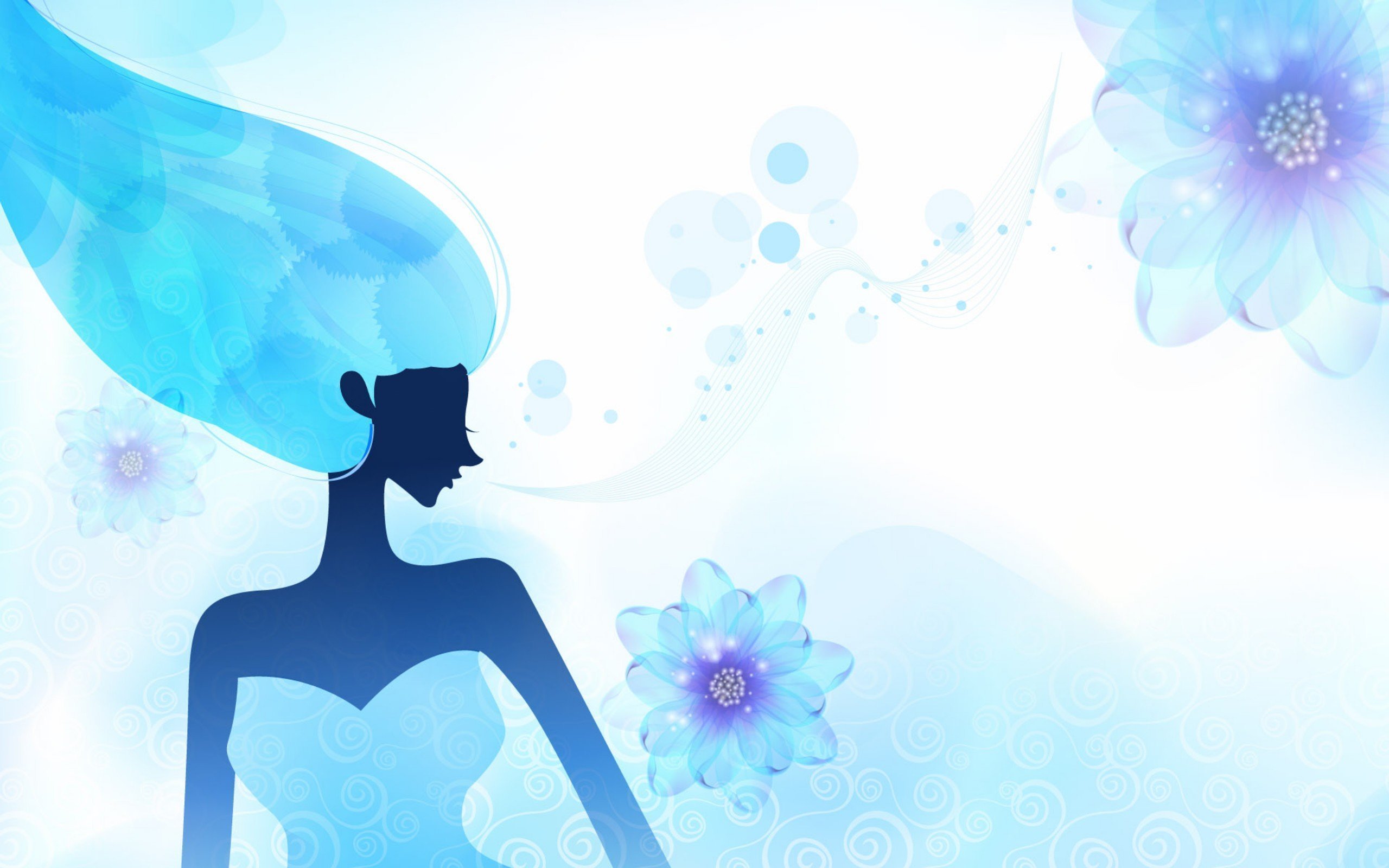 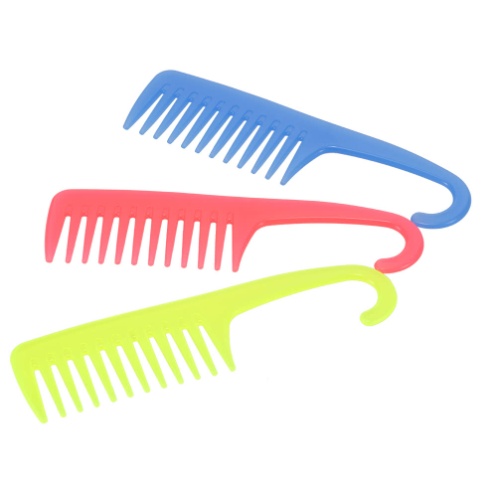 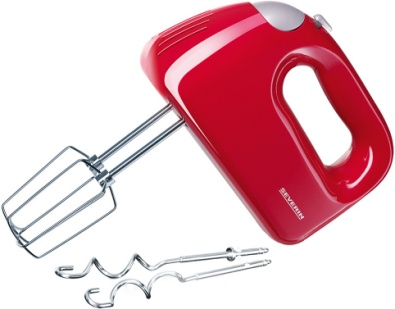 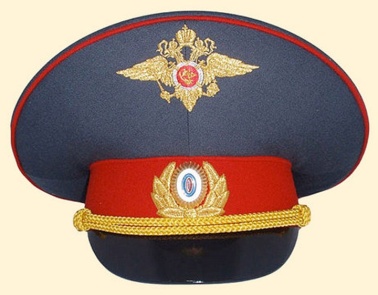 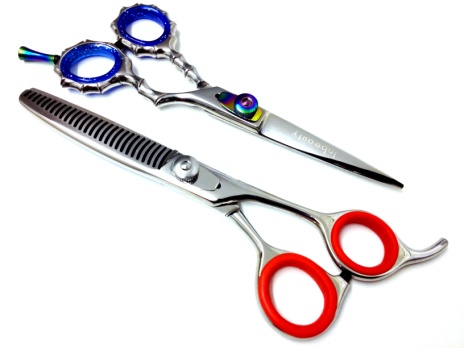 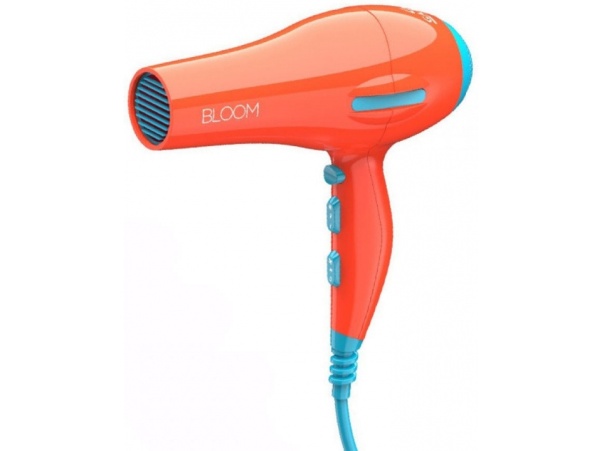 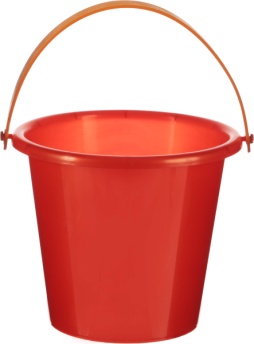 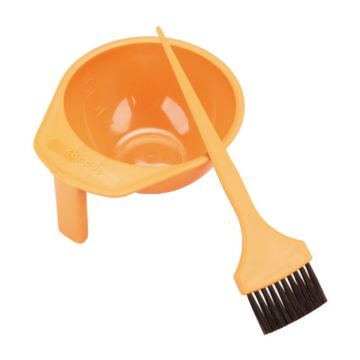 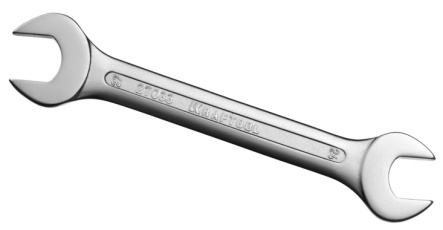 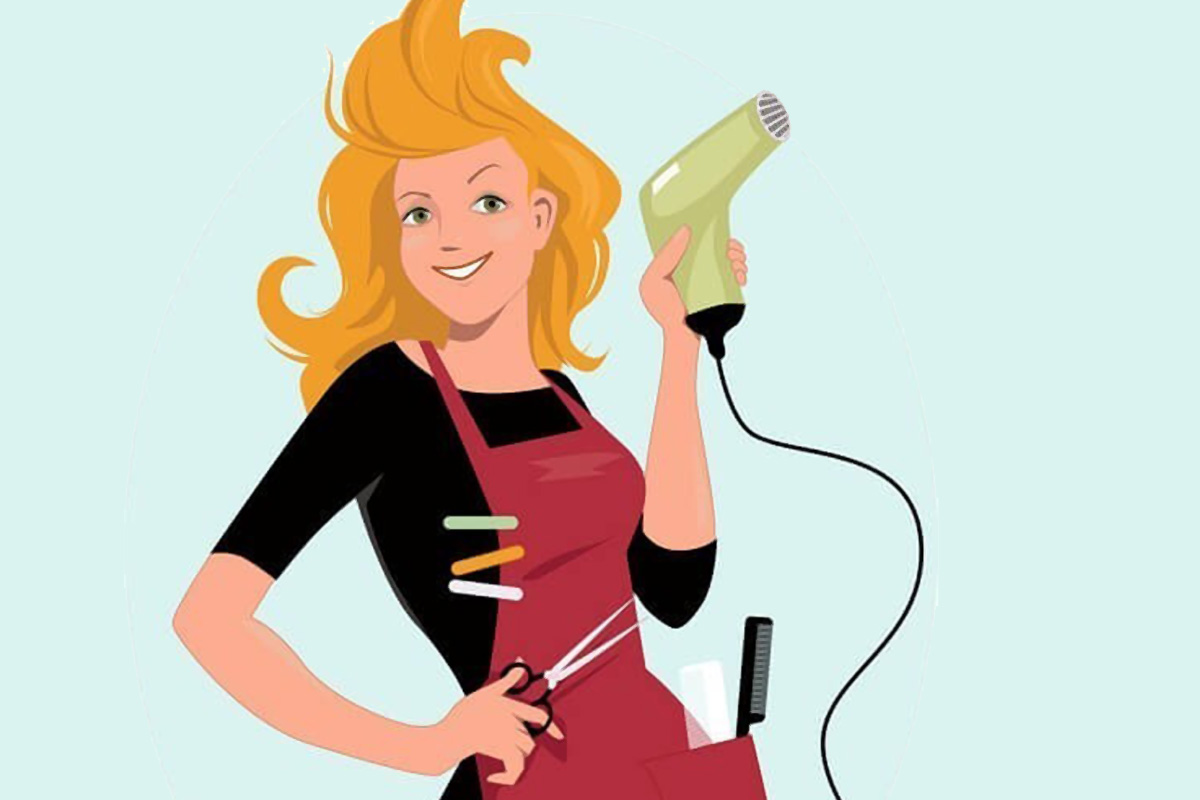